CNIT 127: Exploit DevelopmentLecture 7: 64-bit Assembler
Not in textbook
64-bit Registers
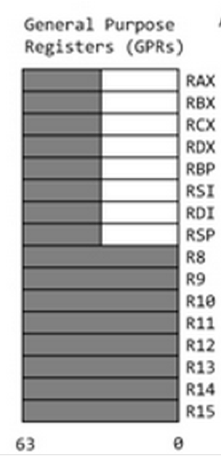 rip = Instruction pointer
rsp = top of stack
OS Limitations
OS uses top half
User programs use lower half
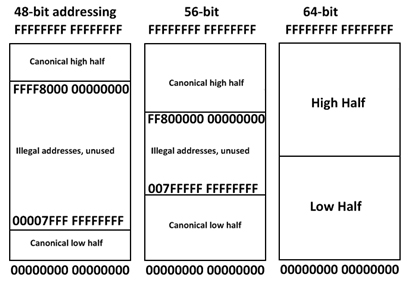 Windows Limitations
Windows 2008 Server uses 44 bits
Max. 16 TB RAM
Windows 8.1, 2015 revision, uses 48 bits
Max. 256 MB RAM
Links Ch L7d, L7e
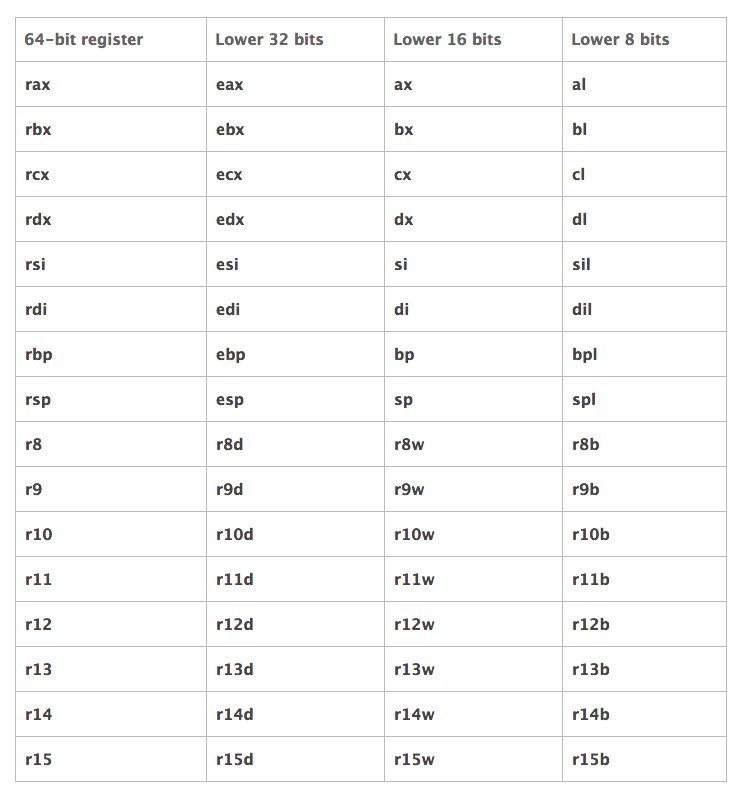 System Calls
syscall replaces INT 80
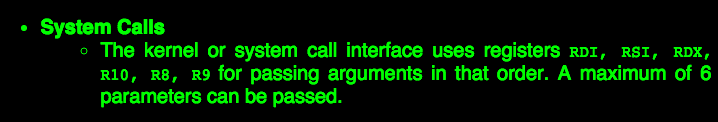 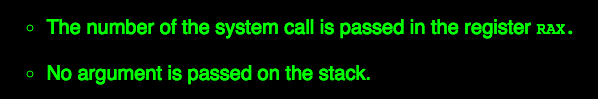 L7h: Searchable Linux Syscall Table
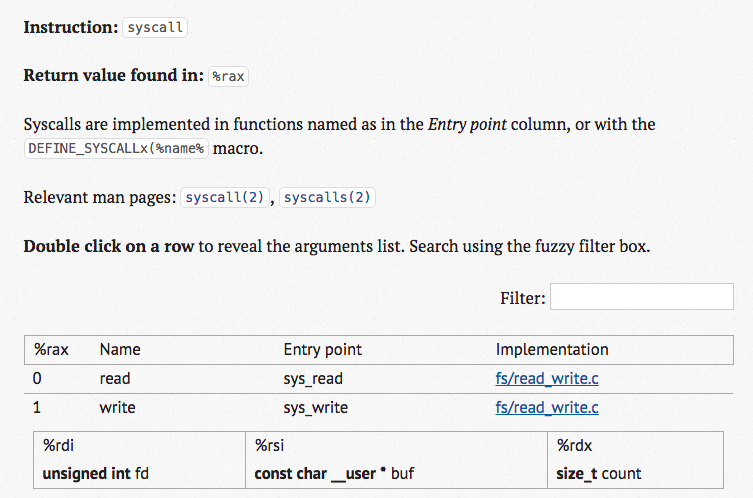 L7c: Introduction to x64 Assembly | Intel Developer Zone
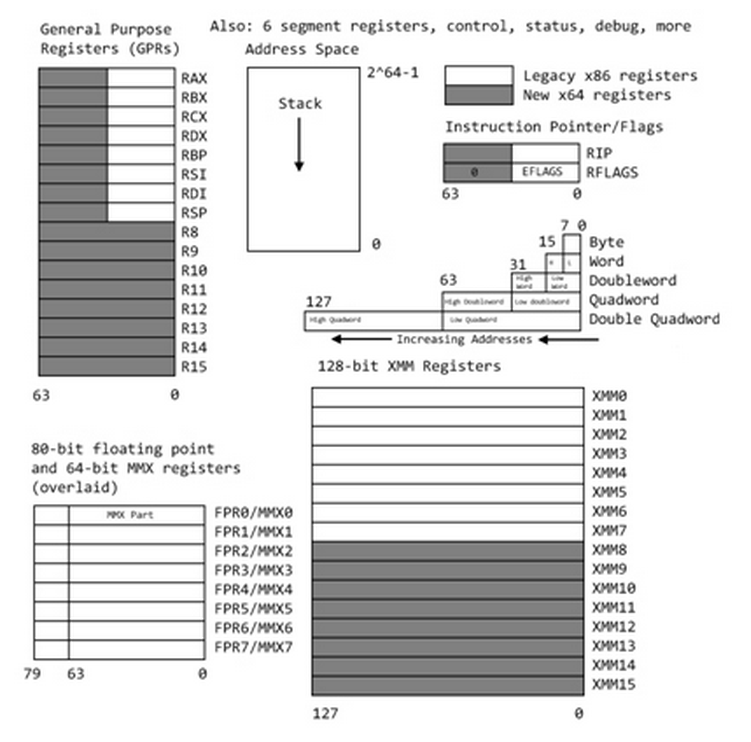 More details about registers
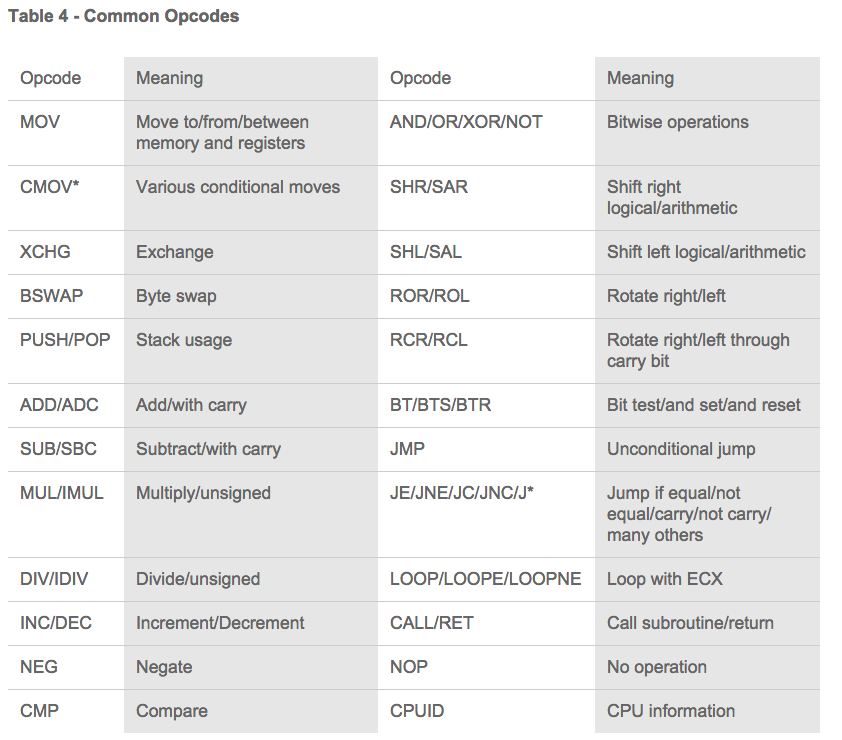 Syscall 1: Write
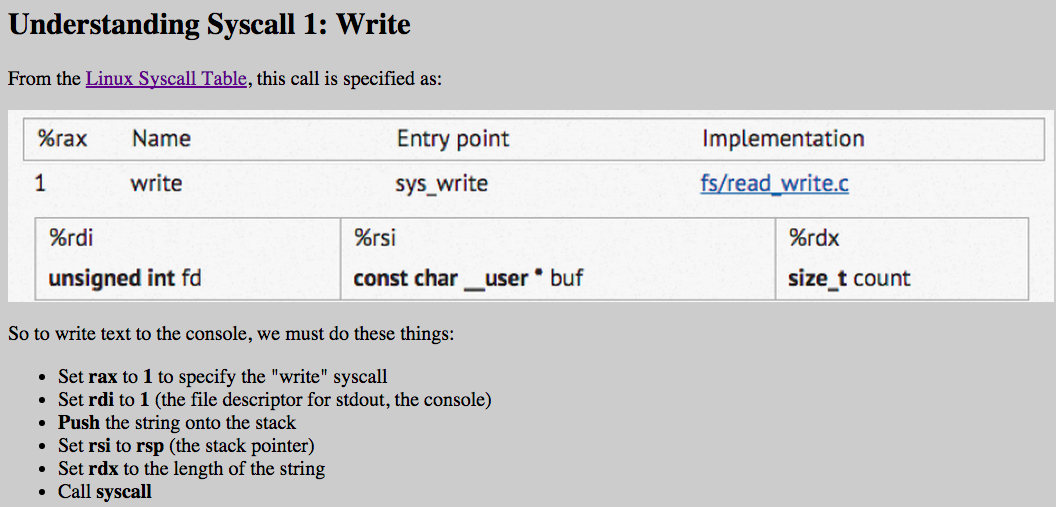 Simplest Program: ABC
Works, then Crashes
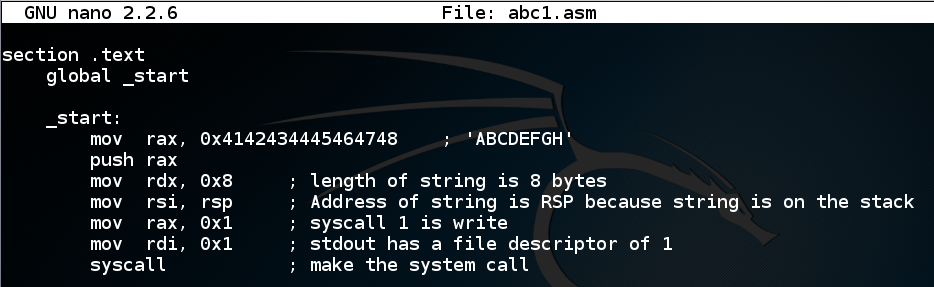 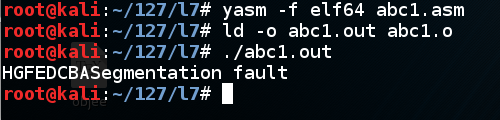 Exit
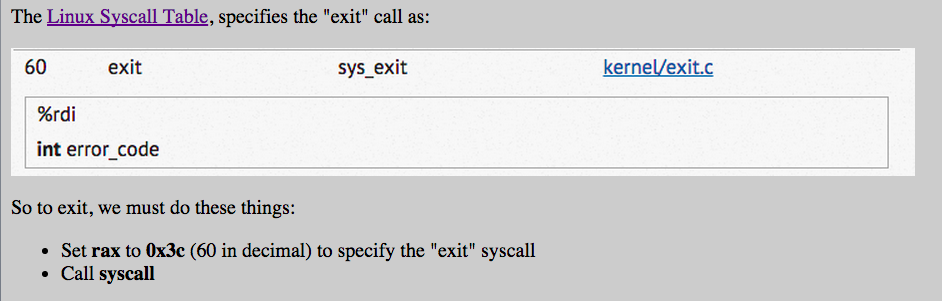 Works Without Crashing
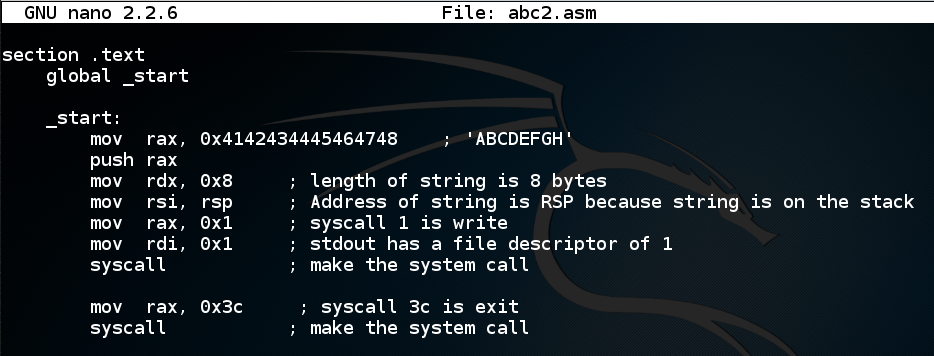 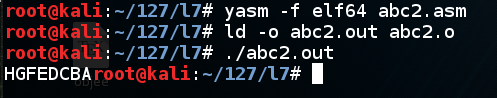 Using a .data section
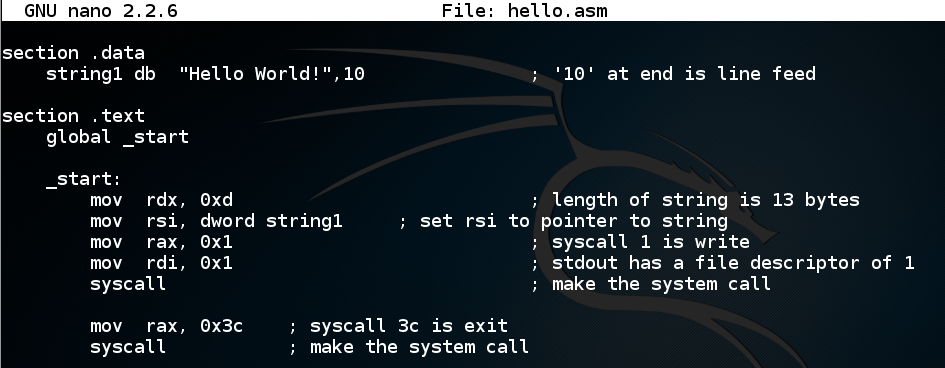 Objdump
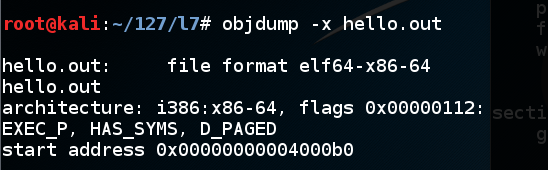 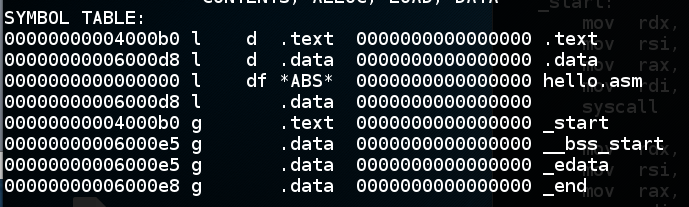 Using gdb
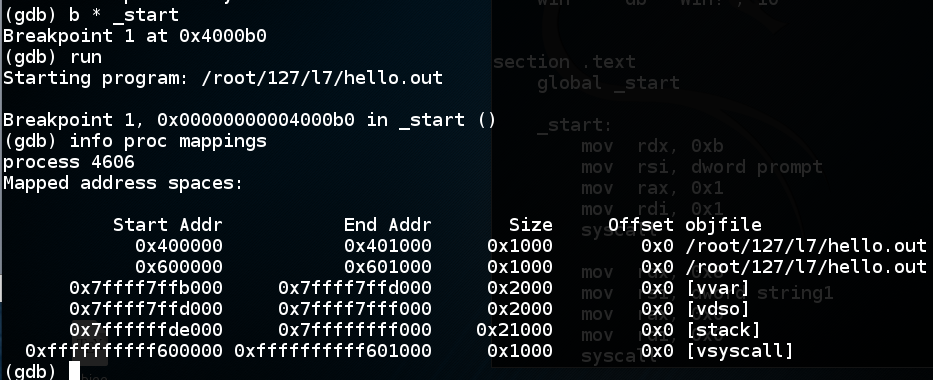 .data and .text sections appear the same
.text and .data Sections
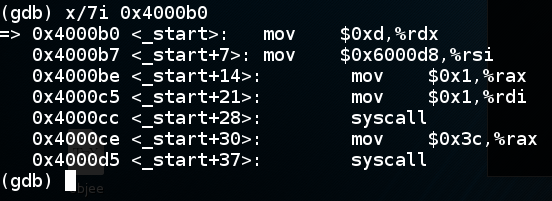 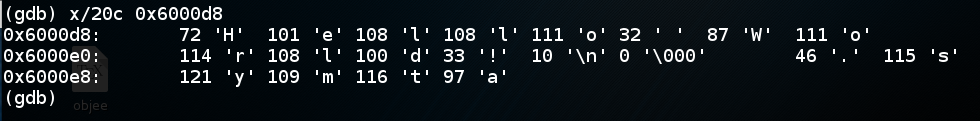 info registers
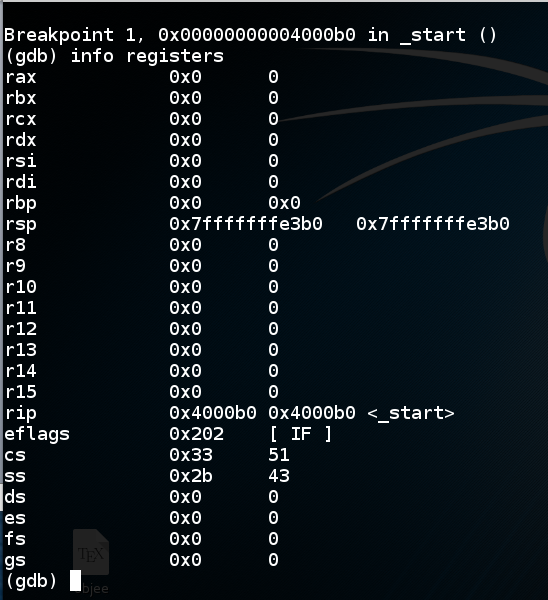 Using read
"echo" with a .data section
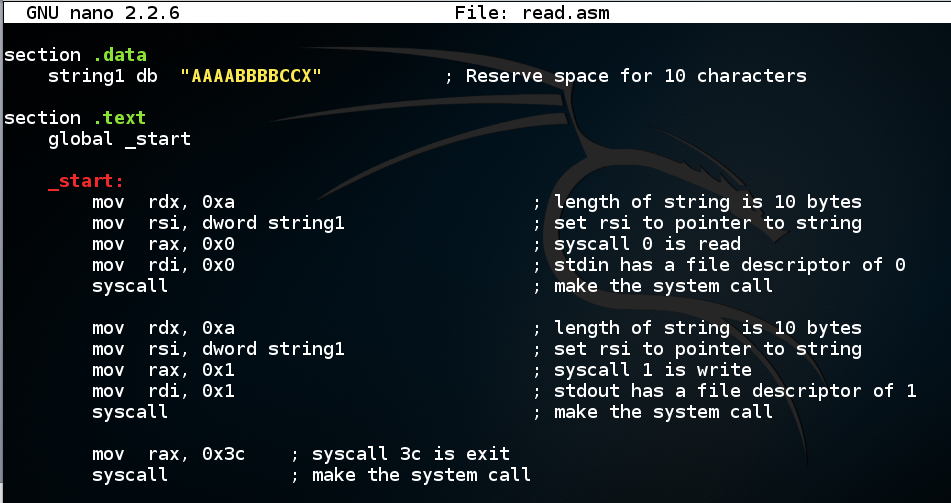 Works with Junk at End
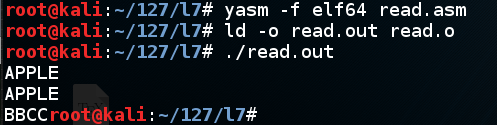 Caesar Cipher
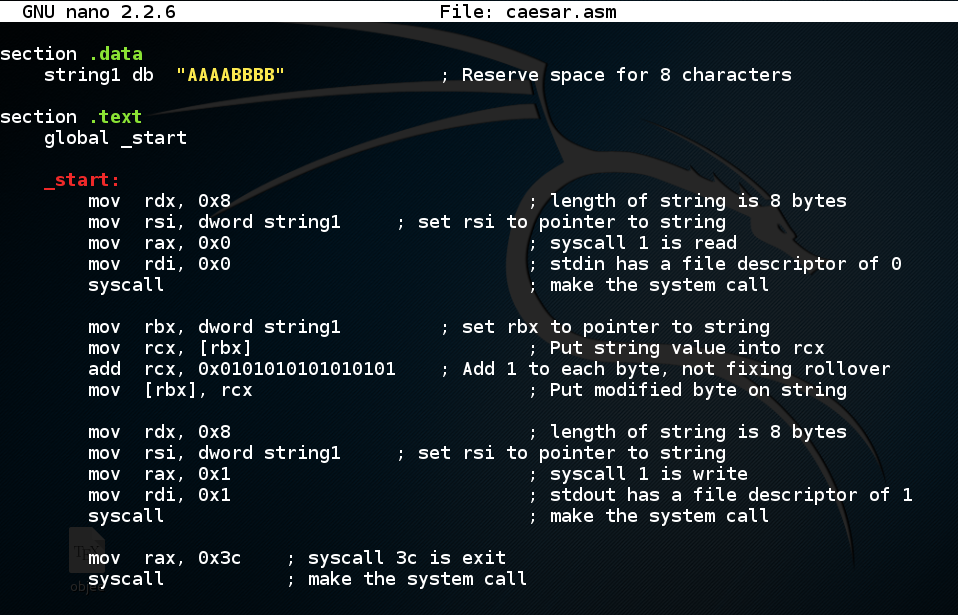 Works for 4 Bytes Only
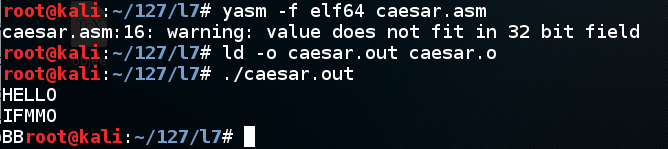 Objdump Shows a 32-bit Value
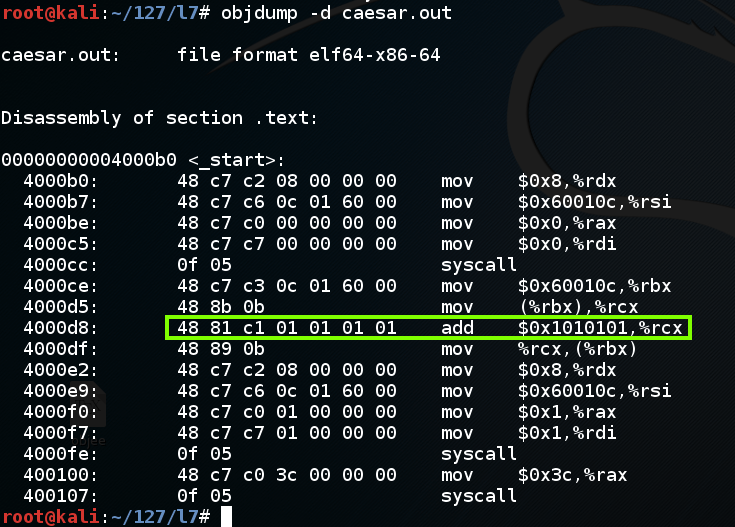 Must use a Register
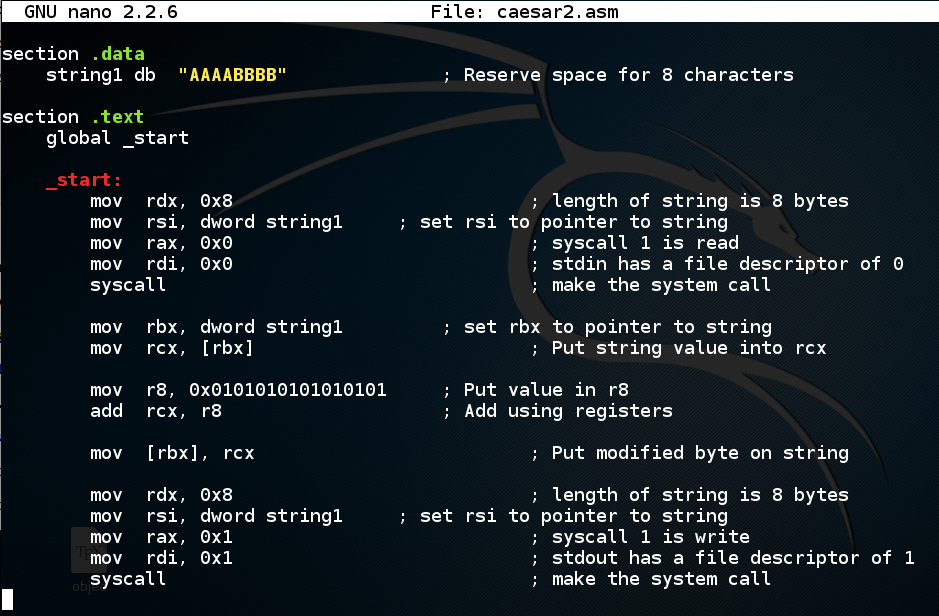 Now it Works
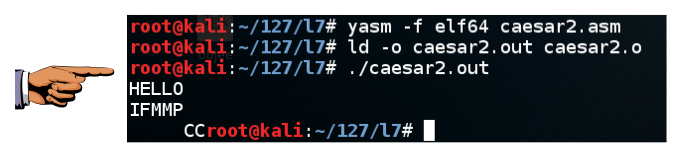 Challenge 1"Hello from YOURNAME"
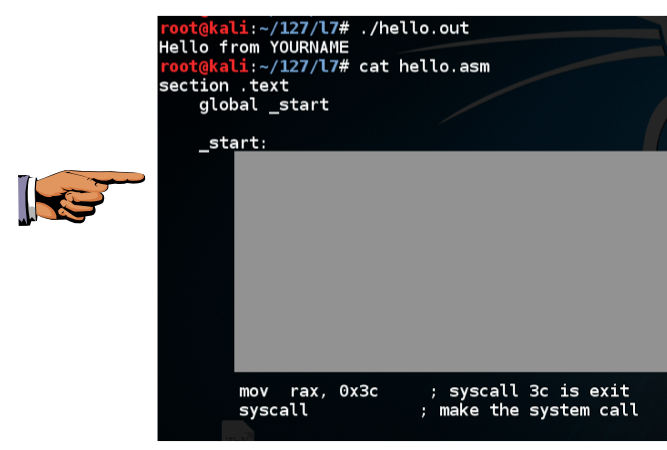 Challenge 2Caesar (3 steps back)
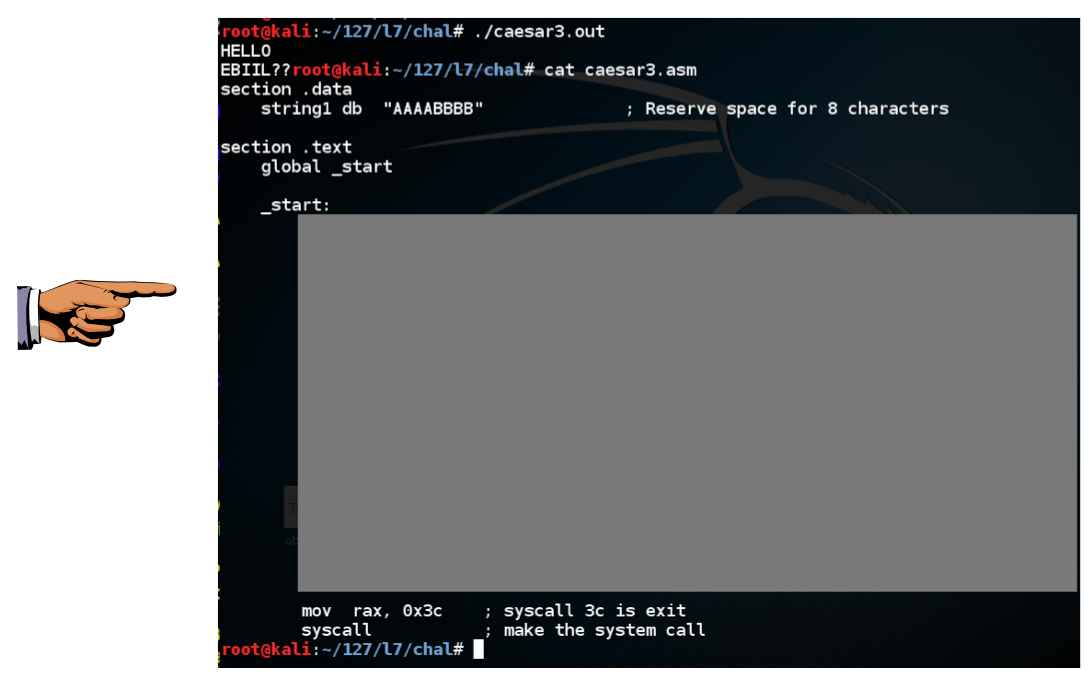 Challenge 3: XOR Encryption
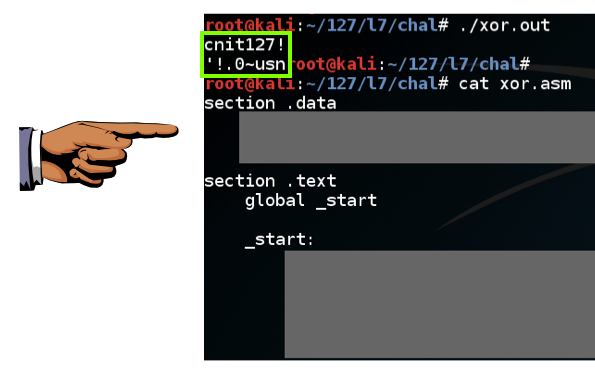